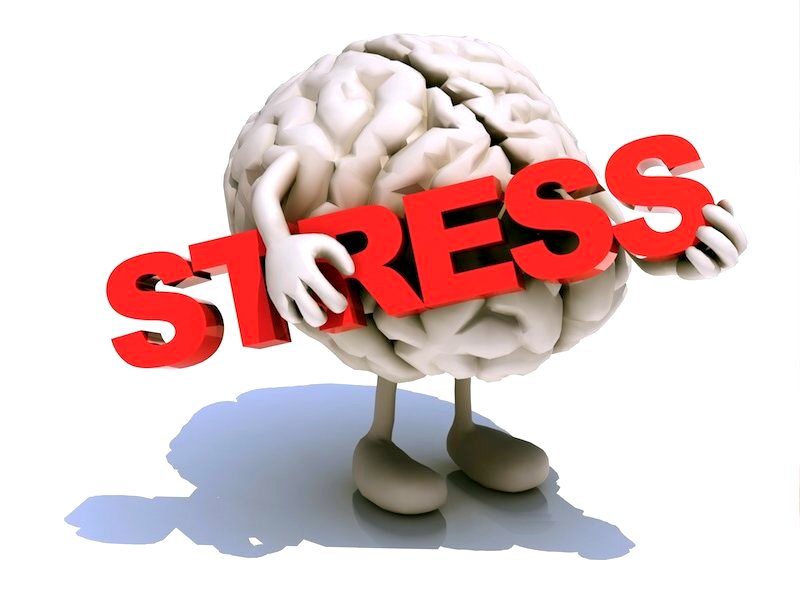 Пешгирии стресс дар раванди идоракунї
Файзализода Љумахон Хол 
доктори илмњои педагогї, профессор
Пешгирии стресс дар раванди идоракунї
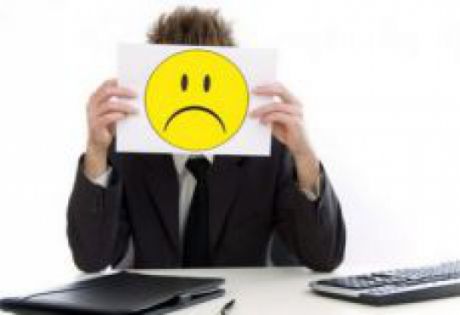 Стресс дар раванди идоракунї
Сресс яке аз намудњои пањнгардидатарини аффект дар замони муосир буда, њолати хеле баланд ва дарозмуддати пуршиддати психологї мебошад, ки дар системаи асаб њангоми аз њад зиёд ќабул кардани эњсосот, ба амал меояд. 
Срессњо, алалхусус, њангоми зуд-зуд ва дарозмуддат ба вуљуд омадан,  на танњо ба њолати психологї, балки ба њолати љисмонї низ таъсири манфї мерасонад.
Сресс «омили хатарноки»-и пайдо шудан ё шиддат ёфтани чунин беморињо, ба мисли беморињои рагу ќалб ва беморињои рўдаву меъда мебошад. 
Аз рўйи маълумотњои илмї таъсири манфии стресс дар замони муосир ќисми зиёди одамонро аз њаёт мањрум месозад.
Стресс дар раванди идоракунї
Њангоми тавсифи стресс чунин мафњумњои ба њам монанд- стресс ва дистрессро истифода менамоянд. Вале онњо синоним нестанд. 
Дар забони англисї стресс - ин фишороварї, фишор, шиддат, вале дистресс - ѓам, бадбахтї, бењолї, муњтољї аст. 
Њодиса, факт ё маълумоте, ки стрессро бавуљуд меорад, стрессор номида мешавад. 
Њамзамон,  ин ё он њолат сабабгори ба вуљуд омадани стресс шуда метавонад ё не на танњо аз худи њодиса, балки аз худи шахс, аз таљрибаи ў, интизорї ва боварї ба худ доштан вобаста аст.
Намудҳои стресс ва оқибатҳои он
Новобаста аз характераш стресс њам ба организм ва њам ба рафтору кирдори шахс таъсир мерасонад. Аз ин лињоз, стрессро ба ду намуд људо мекунанд:
Стресси физиологї - бо пайдошавии дигаргунињои физиологї зери таъсири стрессорњо тавсиф дода мешавад;
Стресси психологї:
- стресси ахборї – дар вазъияти сарбории баланди ахборї ба амал меояд;
- стресси эмотсионалї – дар вазъияти тањдидкунанда, хатар, озурдагї ва ѓайрањо пайдо мешавад. 
- стресси хроникї  (давомнок);
- стресси кўтоњмуддат – њолатест,  ки дар натиља мувозинати психологї одам нест мешавад (зиддияту низоъ бо одамони наздик ё ин ки бо роњбар)
Стресс дар раванди идоракунї
Пиршавї натиљаи њамаи  стрессњоест, ки организм дар тўли зиндагї ба онњо дучор шудааст. 
Вай ба «зинаи лоѓаршавї»-и синдроми умумии мутобиќшавї, ки дар баъзе њолатњо тафсири пиршавии муќаррариро  ифода менамояд, мувофиќ аст. 
Дилхоњ стресс, алалхусус, бе кўшиши зарури баамаломада пас аз худ таѓйиротњои бебозгашти кимиёвиро боќи мегузорад; љамъшавии онњо бо нишонањои пиршавї дар бофтањо  асоснок карда мешавад.
Алалхусус,  иллат ёфтани њуљайрањои асаб ва майнаи сар оќибатњои хеле вазнин дорад. 
Вале фаъолияти пурсамар, чї гунае ки набошад, оќибатњои нисбатан ками пиршавї дорад.
Нишонањои асосии стресси психикї:
Стресс њолати организм буда, ба вуљуд омадани он алоќамандии байни организм ва муњитро дар назар дорад;
Стресс - назар ба  њолати муќаррарии маромнокї, њолати нисбатан пуршиддат мебошад; вай барои ба вуљуд омадани худ идроки тањдидро талаб мекунад;
Стресс дар љое буда метавонад, ки аксуламали муътадили мутобиќат дар он љо нокифоя аст.
Омилњои асосие, ки ба пайдоиши стресс дар ташкилот таъсир мерасонад:
Ташкилотї;
Омили ташкилотиро мавќеи фард дар ташкилот ифода менамояд: (мувофиќат накардани кор бо ихтисоси корманд; мављуд набудани кор, рушд; муносибати манфї бо њамкорон ва ѓайра);
2. Дохилиташкилотї;
Омилњои дохилиташкилотро ба вуљуд меоранд: 
мављуд набудани кор ё љустуљўи бардавоми кор;  конкуренсия дар бозори мењнат; њолати бўњронии  иќтисодиёти давлат ё минтаќа; мушкилотњои хонаводагї. 
3. Шахсї:
Фрустратсия
Ба азсаргузаронии стресс азсаргузаронии фрустратсия (фиреб, нокомї) хеле наздик аст. 
Фрустратсия њамчун азсаргузаронии пуршиддат, пуризтироб, дилшикастагї, хашм, ки одамро њангоми дар роњи расидан ба маќсад, ќонеъ гардонидани талабот халал мерасонанд, фаро мегирад. 
Ва монеањое, ки одам бо онњо рў ба рў мешавад, метавонанд њам объективї ва њам субъективї њалли худро наёбанд. (Масалан, дар муколамаи «роњбар- тобеъ» якуми метавонад њангоми мубоњиса овоз баланд кунад, дуюмї - не, њарчанд барои он имкониятњои физиологиро дорад).
Фрустратсия
Фрустратсия њангоме ба вуљуд меояд, ки одам чизеро хеле зиёд орзу кунад (Он чизеро, ки хеле мехоњад, вале наметавонад онро дошта бошад). 
Он гоњ, вай аз ќафои худ вайроншавии эњсосотро ба миён меоварад, ки бо болоравии њолати мољарољўї, тарсу њарос, паст шудани фаъолияти корї ва дар баъзе мавридњои мураккаб (невротикї) аз меъёр дур шудан ба назар мерасад.
Стрессро ба стресси эњсосотї ва иттилоотї људо мекунанд
Агар стресси эњсосотї бо сарбории физиологї ва эмотсионалї алоќаманд бошад, пас, стресси иттилоотї бо надоштани имконияти аз уњдаи сели иттилоот набаромадан алоќаманд мебошад. 
Стресс метавонад, натанњо дар њолати ба вуљудоии ангезандаи пурќувват, балки дар њолати пайдо шудани таъсиррасонињои хурди доимии манфї, ки ба одам тањдид карда, тарс, ранљурї, хавфро ба вуљуд меоварад, њамчунин дар њолати коркарди њамарўзаи хеле зиёди иттилоот пайдо шавад.
Муносибати одамон ба стресс
Одамон ба стресс муносибати гуногун доранд: аз болоравии фаъолият то ба депрессия афтодан. 
Ба зуњурёбии стресс хусусиятњои фардии одамон ањамияти калон дорад. 
Одаме пайдо нест, ки  ба стресс муносибати айнан якхела дошта бошад. 
Ќисми бештари стрессњо дар њаёти инсон аз љониби худи инсон ба вуљуд меоянд. 
Стресс яке аз падидањои муњим дар њаёти инсон аст. Г. Селе таъкид мекунад, ки озодии пурра аз стресс ин марг аст. Вай имкон медињад, ки душворињои баамаломадаро њамчун «омодагии љангї» ќабул намоем ва ба шароити нав мутобиќ шавем.
Муносибати одамон ба стресс
Дар њолати такрор шудани стресс одам ба он мутобиќ мешавад ва аксуламалњои стресс сусттар мешаванд. Ин маънои онро дорад, ки дар њудудњои муайян устувории психикии зиддистрессиро машќ кардан мумкин аст.
Дар баъзе лањзањо стресс метавонад ба фаъолияти кории инсон таъсири мусбат расонад.
Масалан, дар намудњои алоњидаи фаъолияти эљодї, инчунин дар варзиш шахсият њолати эмотсионалии стрессро аз сар мегузаронад, ки онро дар фаъолият  њамроњї мекунад ва њиссиёти махсусро бедор мекунад: аз њушёрї то болидагї.
Муносибати одамон ба стресс
Одам метавонад њатто њисси эйфория (кайфияти беандоза)-ро, ки аз таъсири гормони серотонин ба вуљуд омада, ѓадудњои болои гурдаро људо мекунад ва он омили зарурии аксуламали психофизиологї бар зидди стресс мегардад, ба вуљуд оварад. 
Ин гормон њисси  некбинї, њиссиёт ва «бепарвої»-ро зиёд мекунад.
Хавф дар он аст, ки ин њолат метавонад њисси камолоти худро, ки дар бисёр њолат ба иштибоњ оварда мерасонад, тавлид созад.
Оќибатњои манфии стресс:
Мутаваљењи танњо ягона алтернатива шудан. Стресс њолати фикр кардани якчанд алтернативаро душвор мегардонад, одам дар рафтор ва фикрронї душворї мекашад.
Осонгардонии дарки раќиб ва ќобилиятњои ў. Стресс ќабули сиёњу сафеди оламро зиёд мегардонад, тобишњо љой дошта наметавонанд ва таассуроти комилан номувофиќ пайдо мегардад.
Мондашавї. Агар њолати мондашавї дер давом кунад, он ба афзоиши  озурдахотирї, аксуламалњои руњї (параноидњо), ба афзудани шубња, душманї ва аксуламалњои муњофизатї оварда мерасонад.
Оќибатњои манфии стресс:
4. Муваќќатан мањдуд кардани пешомадњо ва ба назар нагирифтани оќибатњои он. Диќќат дар бисёр маврид дар њолати стресс танњо дар ваъияти тањдидкунанда равона мегардад. Оянда бошад, дар ин маврид то њалли проблемаи љойдошта, беањамият аст. 
5. Пастшавии њисси масъулиятшиносї дар хотимаи ќарор. Одам сабаби натиљаи бади корашро ба зиммаи амали раќиб мегузорад ва ин имкон медињад, ки ў худро  дар ќабули ќарори нодуруст гунањкор њисоб накунад.
Стресс на танњо рафтори инсон, балки сухангўиашро низ дигар мекунад. Таѓйир ёфтани сухангўї дар ваќти стресс метавонад хеле гуногун  бошад.
Сухан метавонад боњаяљон, бештар бо истифодаи нидоњо ё иборањои  «чунин гўем», «шумо медонед» бошад. 
Такрори сухан, ибора ва љумла ба назар мерасад, инчунин  ислоњи калимаву иборањои гуфташуда пайдо мешавад. Суръати сухан меафзояд, фосилаи байни калимањо кам мешавад.
Њамзамон,  њангоми стресс  таѓйир ёфтани мимика ва пантомимика  ба назар мерасад. 
Њангоми стресс тамоми мушакњои бадани одам  таранг шуда, њангоми сухан кардан њаракатњои бељо, мижазанї, имову ишора, бозї бо калид, ручка, ќирс-ќирси ангуштони даст ба назар мерасанд. 
Одам абрувонашро чин мекунад, лањни овоз баландтар гардида, пуршиддаттар мешавад.
Њангоми стресс ќањру ѓазаб меафзояд, даъвои бероњатї (дискамфорт) бештар мегардад, бањодињї, табассуми зўракї (маљбурї), њамчунин ба воситаи сарљунбони тасдиќкуї кам ба назар мерасад. 
Зиракї хеле  зиёд мешавад: вай бодиќќат одамони дигарро бо нигоњи чашм аз назар мегузаронад  ва њамзамон хеле љиддї аст. 
Стресс на њамеша ба иљроиши кор таъсири манфї мерасонад. Дар акси њол, муаммоњои дар шароити мураккаб ба амаломадаро паси сар кардан мумкин нест. 
Дар муњите, ки стресс мављуд аст, истифодаи захирањои иловагии дохилиро таќозо менамояд, ки он ба њолатњои косташавї оварда мерасонад.
Дар тањќиќотњои олимон М. Фридман ва Р. Р. Роземан контингенти васеи нафароне, ки бо мењнати зењнї машѓуланд  (кормандони илмї, муњандисон, маъмурият), тањлили худро ёфтааст. 
Беморињои  махсуси «этиологияи стрессї» - патологияи калбу рагњо, захми меъда, харобшавии равонї-љисмонї, неврозњо, њолати афтодаруњиро ба вуљуд меоваранд, ки ба фаъолияти идоракунї ва намудњои муосири ташкилот алоќаманд мебошанд.
Аз љониби онњо ду типи асосї  муайян карда шудааст: «А» - ба стресс мубталошуда, «В» - нафарони ба стресс тобовар. 
Намояндагони типи «А» одамоне њастанд, ки синдроми рафторашон аз  тарзи њаёти онњо бараъло шањодат медињад. Дар онњо «майл доштан ба раќобат, кўшиши расидан ба маќсад, душманї, бетоќатї, серњаракатї, тундгуфторї, доимо дар кашиш будани мушакњои рўй, њисси норасоии ваќт» ба назар мерасад. Товони ин њама аз даст додани саломатї дар бештари  мавридњо  дар синни љавонї аст.
Воќеањо
Эътироз
Партофтан
Дахолат кардан
Азсар-гузаронї
Анљомёбї
Њайратовар
Воњима
Номутобиќатии гурехтан аз худкўшї, наркомания, бадхашмї
Њолати пуршавї
Њолати боздорї, аксуламалњои психосоматикї
Надоштани ќобилияти амал кардан ё дўст доштани таѓйири характер
М.Дж. Хоровитс љадвали зеринро пешнињод  менамояд:
Шаклњои мутаасиршавї ба стресс:
Аз будаш зиёд бањо додан ба стресс. Агар одам вазъиятро дигар карда натавонад, пас вай метавонад муносибаташро ба он дигар намояд - зарбулмасали халќї чунин тавсия медињад, њарчанд, одамон на њамеша ба он гўш медињанд, чунки он пеш аз њама, ба њолати системаи асаб вобастагї дорад. 
Фосилавї. Одам аз он чизе, ки стрессро ба вуљуд меорад, канораљўйї мекунад, вале дар раванди таъсири байнињам-дигарии стрессї аз имову ишорањо бештар истифода мебарад, ки рамзи дур шуданро  ифода мекунад ва иборањоеро истифода мебарад, ки ба фосилаи байни объект ва одамон, ба вазъияти мушаххас вобастагї дорад.  Инкор кардани вазъият бо калимањои «не», «њељ гоњ», инчунин бо зиёдшавии рад карданњо њамроњї мекунад.
Шаклњои мутаасиршавї ба стресс:
Мубориза ба вазъиятњои тањдидкунанда бо маќсади бартараф кардани он. Одам метавонад рафтори агрессивї намояд. Дар ў шиддати овоз, њаракатњо, суръат пайдо мекунад. Муносибати душманона зиёд мегардад. Бо вазъият мубориза бурда, одам метавонад мавќеи худро боз њам мустањкамтар намояд. Маљмўи калимањоеро истифодаи мебарад, ки ба таркиби луѓавии ў хос нестад. Дар ў метавонад тафаккури «часпанда», яъне пайдарњам такрор намудани як фикр ё калима пайдо шавад. 
Карахтї. Дар ин њолат одам метавонад рафтори амбивалентї дошта бошад (яъне мехоњад проблемаро њал намояд, вале кореро иљро карда наметавонад). Суханњое, ки бештар истифода мебарад «шояд», «мумкин» буда, истифодаи якбораи бањодињии њам мусбат ва њам манфї ба назар мерасад. Дар бисёр њолат одам ба депрессия гирифтор мешавад. Хусусиятњои рафтор њолати пўшида (рўйи њам гузоштани даст ва пойњо, љафс кардани дастон ба бадан) мебошад.
Ба стресс то андозае мутобиќ шудан мумкин аст
Мутобиќшавї - ин раванди динамикие мебошад, ки ба шарофати он тамоми мављудоти зинда ба таѓйирёбии шароит нигоњ накарда, фаъолияти њаётии мустањкамро барои зиндагї, ташаккул ва давом додани насл амалї менамояд. 
Мањз њамин механизми мутобиќшавї, ки дар натиљаи эволютсияи дурудароз коркард шудааст,  имконияти зинда монданро дар шароити доимо ивазшавандаи муњити иљтимої  медињад.
Ба стресс то андозае мутобиќ шудан мумкин аст:
Мутобиќшавї - дар маънои васеъ - ин ба чизе одат кардан мебошад, аз он љумла, ба стресс бо роњи паст кардани њасосият ба стрессор. 
Мутобиќшавии психологиро чун раванди бавуљудоии мутобиќати оптималии шахсият ба муњити атроф мебошад.
Мутобиќшавї барои ќонеъ гардонидани талаботи актуалї ва татбиќ намудани маќсадњои бо он алоќаманд равона гардида шудааст.
Мутобиќшавї ба мутобиќати максималии фаъолияти одам, рафтори ў аз рўйи талаботи атроф, муайян мегардад.
Изтироб
Изтироб њамчун њисси тањдиди номуайян, эњтиёти номуайян ва нигаронкунандаи тањлукаомез, безобитаи номуайян ва чун механизми нисбатан сахттаъсири стресси психикї маънидод карда мешавад. 
Ин њисси тањдид, ки худро чун элементи марказии њаяљон маънидод мекунад, мафњумњои биологиро чун сигнали нокомї ва хатарнокї асоснок менамояд. 
Изтироб ба мисли дард метавонад наќши њифзкунанда ва њавасмандкунанда дошта бошад. 
Дар баробари пайдо шудани изтироб фаъолнокии одам афзуда, характерашро барои роњ надодан ба хатари  эњтимолї  таѓйир медињад.
Изтироб
Изтироб метавонад натанњо сабабгори пайдо шудани фаъолнокї гардад, балки метавонад барои изваз намудани стереотипњои  нодурусти  рафтор, мусоидат намояд.
Дар муќоиса  ба дард изтироб -  бонги хатарест, ки њоло тадбиќ нашудааст. 
Пешгўии ин вазъият характери эњтимолї дошта, аз хусусиятњои фард вобастагї дорад. 
Изтиробе, ки аз рўйи шиддатнокї ва давомёбиаш ба вазъият номувофиќ аст, садди роњи ташаккули рафтори мутобиќшавї мегардад ва ба вайроншавии дарккунї, хотира, фикр, диќќат оварда расонида, рафтори инсонро  бенизом мегардонад. 
Изтироб асоси дилхоњ таѓйиротњои рафтор ва њолати  психикї буда, њамчун стресси психикї шинохта мешавад.
Олими рус Ф.Б. Березин силсилаи изтиробњоро муайян кардааст, ки онњо элементи махсуси равандњои мутобиќшавии психикиро ифода мекунанд:
1. Эњсоси шиддатнокии дохилї - тобиши бараълои тањдидро надошта, танњо чун сигнали наздикшавии дискомфорти маънавї хизмат мекунад;
2. Аксуламали гиперестезикї - изтироб меафзояд, омилњои безарари пештара ба худ ранги манфї мегирад, асабонї меафзояд; 
3. Худи изтироб – њамчун элементи марказї, аз рўйи њисси тањдиди номуайян зуњур меёбад; хусусияти хоси он ин муайян карда натавонистани характери тањдид ва пешгўї карда натавонистани ваќти ба амал омадани он мебошад, (коркарди мантиќан нодурусти  иттилоот, нокифоягии далелњо хулосаи нодуруст бароварда мешавад); 
4. Тарс - изтироби  мушаххас ба ягон объекти муайян мебошад. Њарчанд, ки ин объектњо сабабгори он набошанд њам, дар инсон чунин тасаввурот пайдо мешавад, ки изтиробро  бо амалњои муайян бартараф кардан мумкин аст; 
5. Эњсоси ногузир будани офати омадаистода - шиддатёбии изтироби парешонњолї субъектро ба ноилољ будани  пешгирї кардани воќеаи омадаистода меорад;
6. Барангезиши изтироби вањмангез – бенизомї ба ављи баландаш мерасад ва имконияти фаъолияти маќсаднок аз байн меравад.
Методхои муътадилсозии стрес
Психологй
Чисмонй
Физиологй
Биохимикй
Аутотренинг;
Медитация;
 Терапияи
ратсионалй
Массаж;
 Машкхои 
чисмонй
Хаммом;
Обутобдихй;
 Оббозй
Фармакотерапия;
Алкогол;
Фитотерапия.
Ташаккур 
ба диќќататон!